Малая 
экологическая тропа
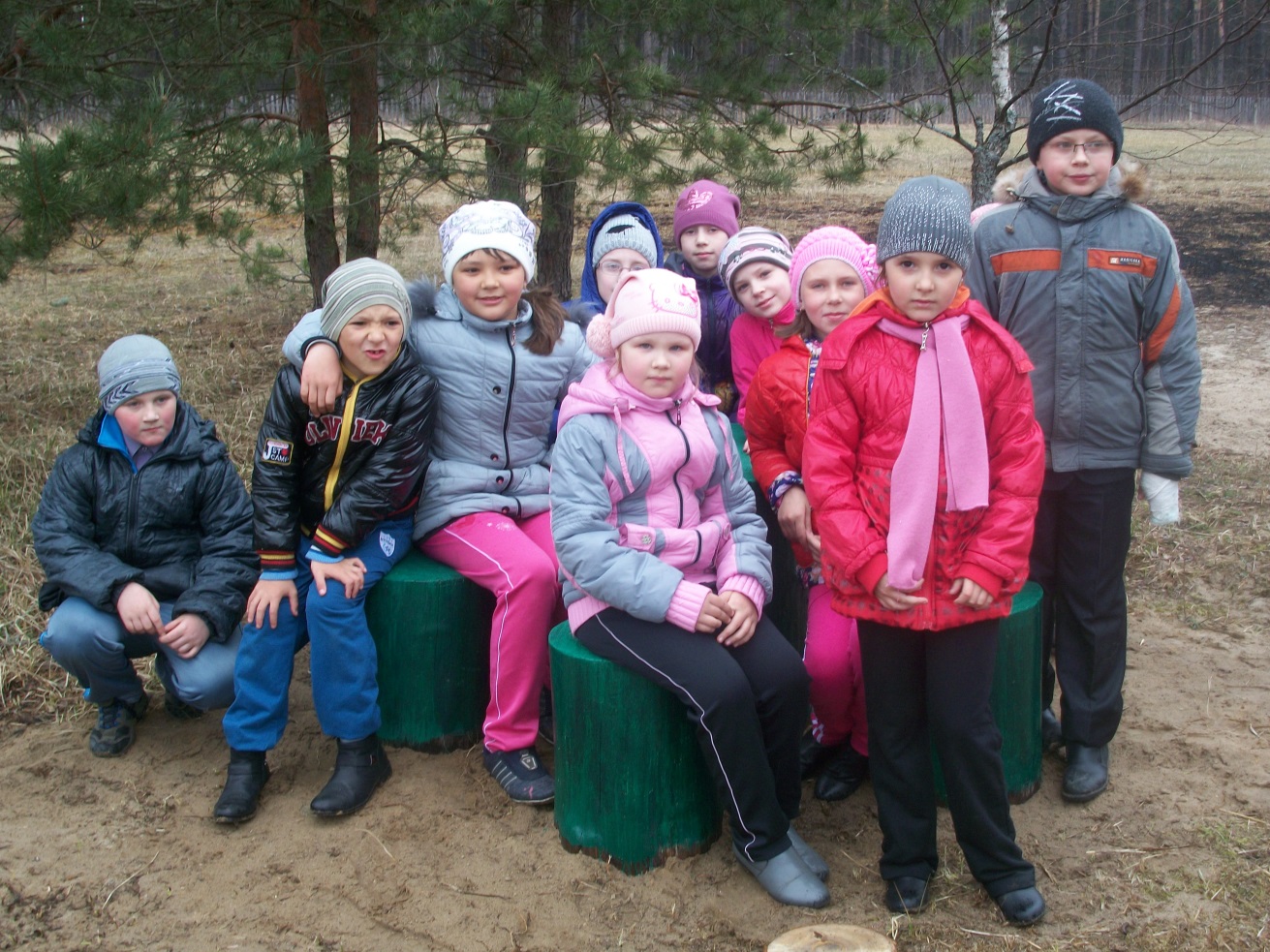 Экологическая тропа -
это специальный образовательный маршрут в природных условиях, где есть экологически значимые природные объекты.
Виды экологических троп
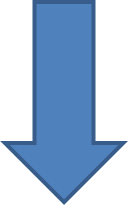 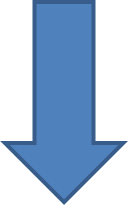 Прогулочно-познавательные
Познавательно - туристические
Учебно - познавательные
Знакомство с разными объектами живой природы
Оздоровление на свежем воздухе
Природоохранная
 деятельность
на практике
Значение экологической тропы
Развитие  
сенсорных 
качеств
Воспитание экологической и эстетической культуры
Накопление опыта экологически правильного взаимодействия с природой
Этапы создания  экологической тропы.
1. Обследование территории и выделение наиболее интересных объектов
2. Составление картосхемы тропы с нанесением маршрута и всех её объектов.
3. Создание паспорта экологической тропы.
4. Изготовление табличек стоянок, природоохранных знаков.
5. Составление рекомендаций 
по использованию объектов  тропы.
6. Выбор вместе с детьми хозяина тропы.
7. Разработка экскурсий по тропе.
Рекомендации
Практическую часть уроков проводить на экологической тропе, если позволяет тема;
Чаще проводить экологические игры;
Добавить станции, на которых можно будет изучать не только флору, но и фауну экологической тропы;
Уделить больше внимания положительному и отрицательному воздействию человека на обитателей экологической тропы;
Результаты исследований сделать доступными каждому, т.е. выступать на классных часах, родительских собраниях, выпустить специальный номер школьной газеты.